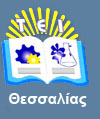 Πληροφορική
Ενότητα 3 (Μέρος Β): Εφαρμογές πληροφορικής στις επιχειρήσεις Ξύλου & Επίπλου.

Δήμητρα Αβραμούλη, 
Καθηγήτρια Εφαρμογών,
Τμήμα Σχεδιασμού και Τεχνολογίας Ξύλου και Επίπλου Τ.Ε.,
T.E.I. Θεσσαλίας
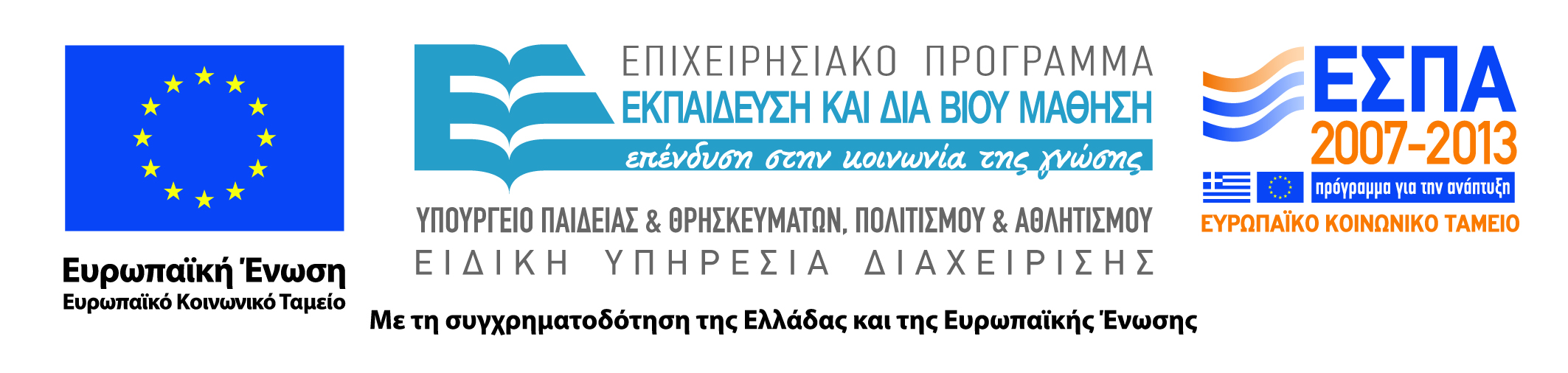 Άδειες Χρήσης
Το παρόν εκπαιδευτικό υλικό υπόκειται σε άδειες χρήσης Creative Commons. 
Για εκπαιδευτικό υλικό, όπως εικόνες, που υπόκειται σε άλλου τύπου άδειας χρήσης, η άδεια χρήσης αναφέρεται ρητώς.
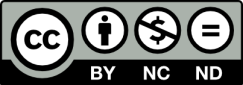 2
Χρηματοδότηση
Το παρόν εκπαιδευτικό υλικό έχει αναπτυχθεί στα πλαίσια του εκπαιδευτικού έργου του διδάσκοντα.
Το έργο υλοποιείται στο πλαίσιο του Επιχειρησιακού Προγράμματος «Εκπαίδευση και Δια Βίου Μάθηση» και συγχρηματοδοτείται από την Ευρωπαϊκή Ένωση (Ευρωπαϊκό Κοινωνικό Ταμείο) και από εθνικούς πόρους.
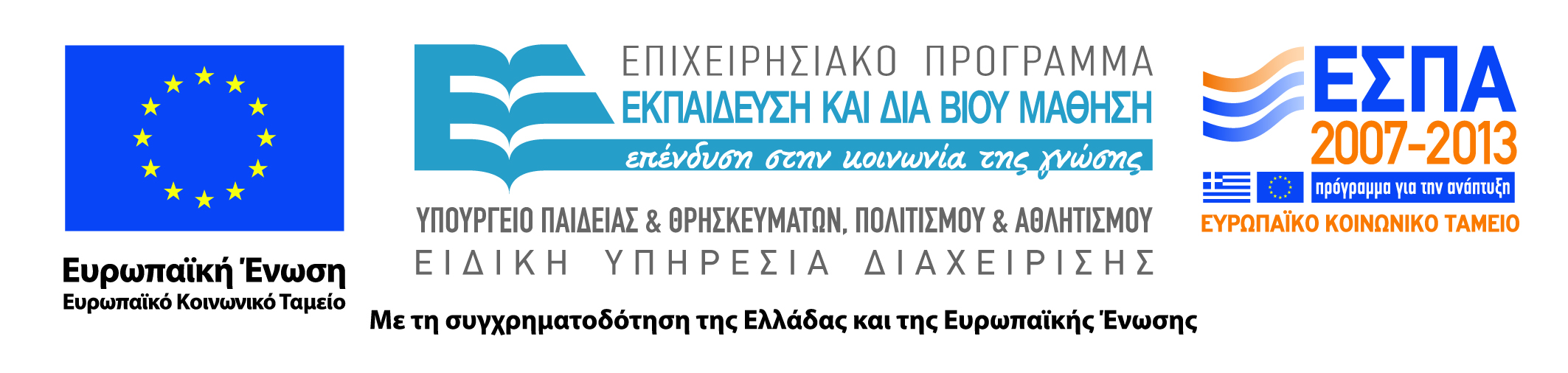 3
Σκοποί  ενότητας
Σκοπός της παρουσίασης είναι μια σύντομη επισκόπηση της χρήσης των εφαρμογών πληροφορικής ως βασικών εργαλείων οργάνωσης και λειτουργίας μιας σύγχρονης επιχείρησης Ξύλου και Επίπλου.
4
Εφαρμογές πληροφορικής στις επιχειρήσεις Ξύλου & Επίπλου
Περιεχόμενα ενότητας
Λογισμικά που χρησιμοποιούνται στον χρηματοοικονομικό τομέα,
Λογισμικά που χρησιμοποιούνται στον τομέα παραγωγής,
Προγράμματα CAD/CAM/CAE,
Σχεδιαστικά Προγράμματα,
Συστήματα Διαχείρισης Αποθήκης,
Συστήματα Διαχείρισης Επιχειρησιακών Πόρων (ERP),
Λογισμικό CRM (Customer Relation Management),
Αυτοματισμοί.
5
Εφαρμογές πληροφορικής στις επιχειρήσεις Ξύλου & Επίπλου
Εισαγωγή
Ταχύτητα αλλαγής της τεχνολογίας και ειδικότερα της Πληροφορικής.
Η πληροφορική στον χώρο των επιχειρήσεων:
Παραγωγικότητα, 
Ποιότητα των διαδικασιών και των προϊόντων,
«Έξυπνα» προϊόντα.
6
Εφαρμογές πληροφορικής στις επιχειρήσεις Ξύλου & Επίπλου
Οι τομείς
Χρηματοοικονομικός τομέας,
Παραγωγή,
Διακίνηση και αξιοποίηση της πληροφορίας.
7
Εφαρμογές πληροφορικής στις επιχειρήσεις Ξύλου & Επίπλου
Ο χρηματοοικονομικός τομέας
Στην ελληνική αγορά διατίθεται ολοκληρωμένα πακέτα λύσεων που μπορούν να ταιριάξουν ή να προσαρμοστούν στις ανάγκες τις κάθε επιχείρησης. 

Τα πιο συνηθισμένα είδη λύσεων αφορούν:
WMS (Warehouse Management Systems),
Εφαρμογές μηχανογραφημένης λογιστικής,
ERP (Enterprise Resource Planning),  
CRM (Customer Relation Management).
8
Εφαρμογές πληροφορικής στις επιχειρήσεις Ξύλου & Επίπλου
Ο τομέας παραγωγής
Στον τομέα παραγωγής, τα πακέτα πληροφορικής αφορούν: 
Αυτοματισμοί:
Προγραμματισμός,
παρακολούθηση και 
έλεγχος της παραγωγής.
CAD/ CAM.
Εφαρμογές πληροφορικής στις επιχειρήσεις Ξύλου & Επίπλου
9
Στόχος
να ελαχιστοποιηθεί το κόστος παραγωγής: 
με ταυτόχρονη διασφάλιση της ποιότητας και 
      τηρώντας τις προκαθορισμένες προδιαγραφές του                        	τελικού προϊόντος,
μεγιστοποίηση της παραγωγικότητας,
ελαχιστοποίηση κατανάλωσης ενέργειας,
βέλτιστη χρήση πρώτων υλών, 
βέλτιστη διαχείριση των πόρων,
άμεση πληροφόρηση της τρέχουσας κατάστασης της παραγωγικής διαδικασίας,
Ασφάλεια,
έγκαιρη παράδοση των προϊόντων,
άμεση ανάκληση ιστορικών στοιχείων κάθε μονάδας της αλυσίδας παραγωγής,
πρόβλεψη και σήμανση τυχούσας έλλειψης πρώτων υλών ή βλαβών.
10
Εφαρμογές πληροφορικής στις επιχειρήσεις Ξύλου & Επίπλου
Προγράμματα CAD/CAM/CAE
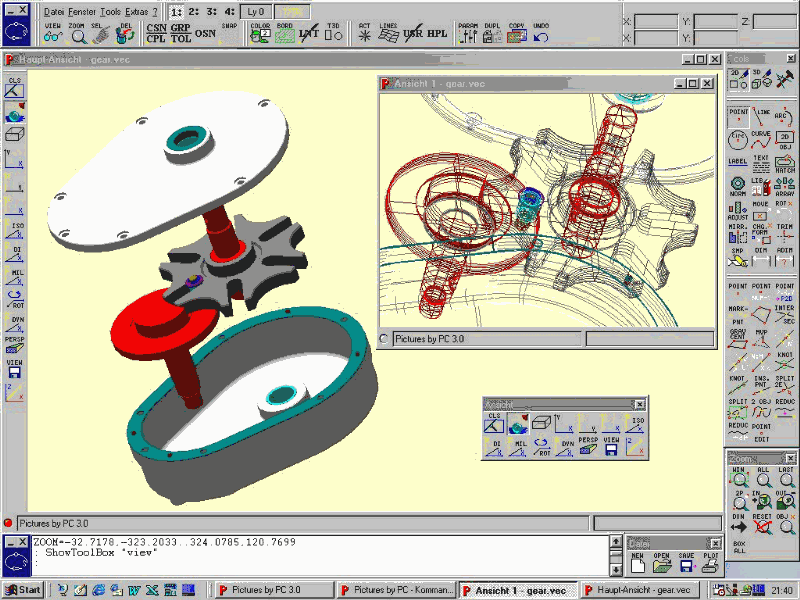 11
Εφαρμογές πληροφορικής στις επιχειρήσεις Ξύλου & Επίπλου
Computer Aided Design(1 από 4)
Computer Aided Design είναι η ψηφιακή δημιουργία ενός προϊόντος, εξαρτήματος ή συναρμολογήματος. 

Η χρήση του ηλεκτρονικού υπολογιστή κατά τη διάρκεια του σχεδιασμού, 
επιτρέπει γρήγορες και ακριβείς τροποποιήσεις και 
ελαχιστοποιεί τα λάθη που προέρχονται από τον ανθρώπινο παράγοντα.
12
Εφαρμογές πληροφορικής στις επιχειρήσεις Ξύλου & Επίπλου
Computer Aided Design(2 από 4)
Χρησιμοποιώντας κάποιο CAD λογισμικό:
παράγετε πιο καινοτόμα σχέδια, 
σε μικρότερο χρονικό διάστημα και, 
με μικρότερο κόστος,
τρισδιάστατη στερεά μοντελοποίηση,
καλύτερη αντίληψη του μοντέλου, 
σχέδια διαδικασιών συναρμολόγησης,
φωτορεαλιστικές εικόνες,
κινηματική προσομοίωση.
13
Εφαρμογές πληροφορικής στις επιχειρήσεις Ξύλου & Επίπλου
Computer Aided Design(3 από 4)
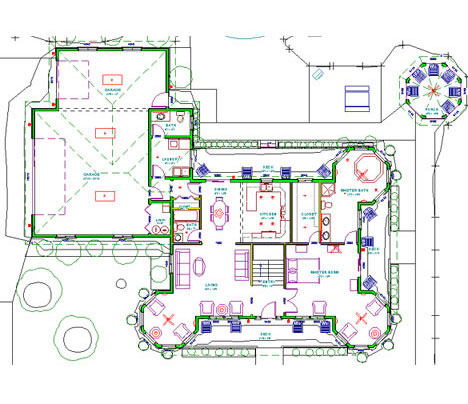 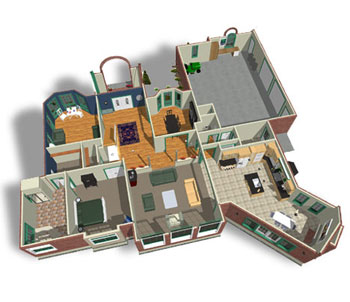 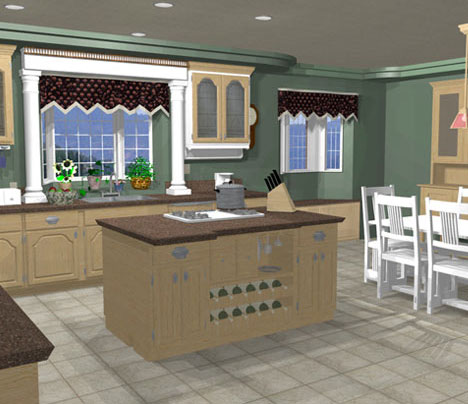 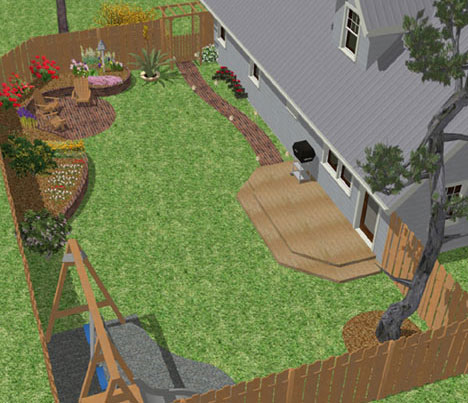 14
Εφαρμογές πληροφορικής στις επιχειρήσεις Ξύλου & Επίπλου
Computer Aided Design(4 από 4)
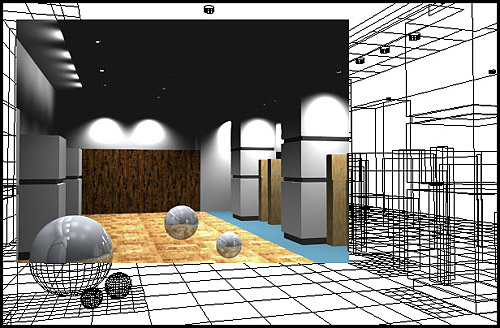 15
Εφαρμογές πληροφορικής στις επιχειρήσεις Ξύλου & Επίπλου
CAM (Computer Aided Manufacturing )
Computer Aided Manufacturing είναι η διαδικασία όπου τα CAD δεδομένα επεξεργάζονται με τη βοήθεια ηλεκτρονικού υπολογιστή για την καθοδήγηση CNC εργαλειομηχανών. 
Η ψηφιακή πληροφορία ενός κομματιού εισάγεται στο σύστημα CAM από το λογισμικό CAD.
Η πληροφορία μπορεί να είναι σε δισδιάστατη (2D) ή τρισδιάστατη (3D) μορφή, ανάλογα με την κατεργασία για την οποία προορίζεται.
Παραδείγματος χάριν MasterCam.
16
Εφαρμογές πληροφορικής στις επιχειρήσεις Ξύλου & Επίπλου
Σχεδιαστικά Προγράμματα
ΕΣΤΙΑ, Pytha, 1992 PRO,
AutoCAD, Cinema 4D, 3ds MAX,Softimage XSI,Archicad,Messiah,Maya,Truespac,Solidworks,Imagine,Pro-engineer,Renderman,Lightwave,Strata 3DHoydini, Amapi/Infini D / Carrara, Rhinoceros, Ray dream studio, Form Z, Extreme 3D, Catia, Universe, Vector works, Allplan.
17
Εφαρμογές πληροφορικής στις επιχειρήσεις Ξύλου & Επίπλου
Βήμα 1 – Modelling
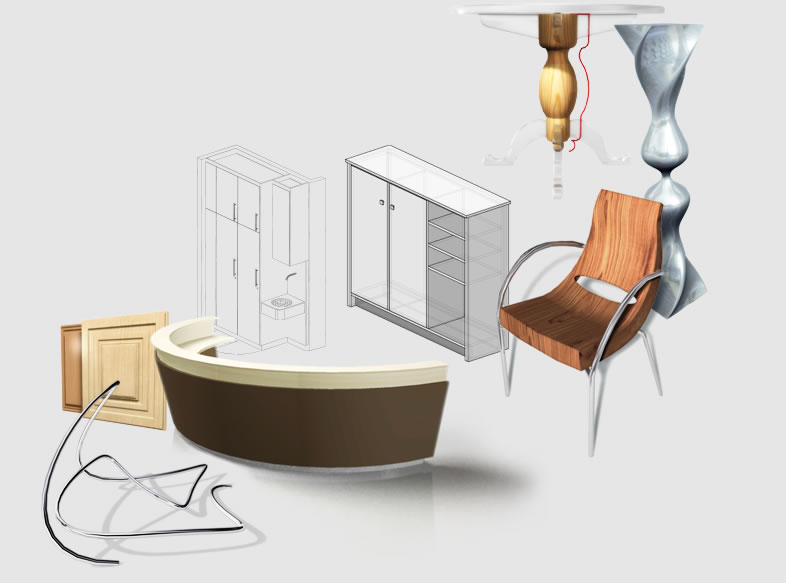 Εφαρμογές πληροφορικής στις επιχειρήσεις Ξύλου & Επίπλου
18
Βήμα 2 – Δημιουργία σχεδίων
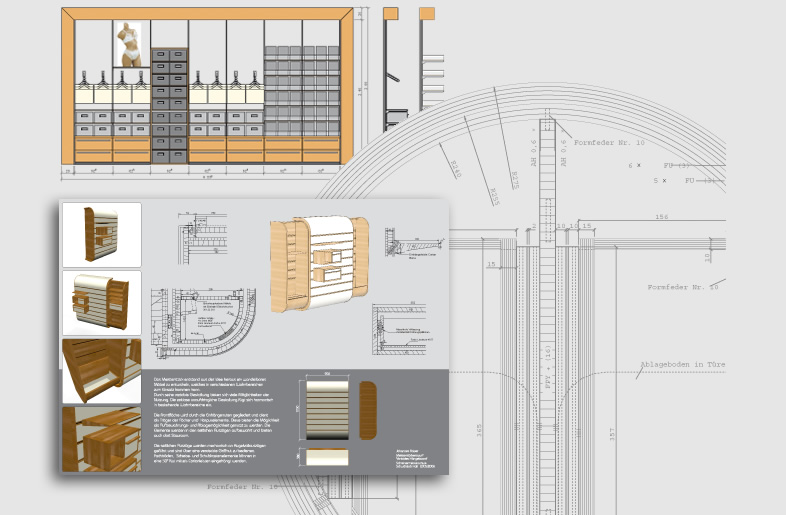 19
Εφαρμογές πληροφορικής στις επιχειρήσεις Ξύλου & Επίπλου
Βήμα 3 – Παρουσίαση
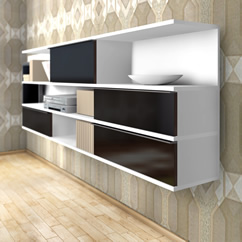 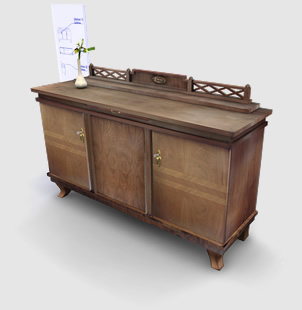 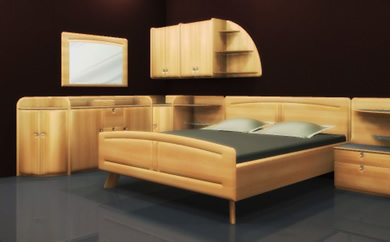 20
Εφαρμογές πληροφορικής στις επιχειρήσεις Ξύλου & Επίπλου
Εφαρμογές Μηχανογραφημένης Λογιστικής (1 από 6)
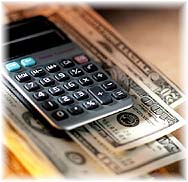 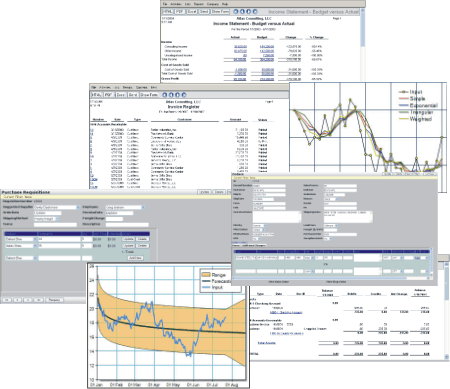 21
Εφαρμογές πληροφορικής στις επιχειρήσεις Ξύλου & Επίπλου
Εφαρμογές Μηχανογραφημένης Λογιστικής (2 από 6)
Τα προγράμματα Μηχανογραφημένης Λογιστικής και Εμπορικής Διαχείρισης:
απλοποιούν τις διαδικασίες,
δίνουν τη δυνατότητα στην επιχείρηση να περιορίσει τα λειτουργικά έξοδα ,
Μειώνουν  στο ελάχιστο δυνατό το χρόνο και τον κόπο (ανθρωποώρες) που απαιτείται για την ολοκλήρωση των σχετικών εργασιών,
προς όφελος της επιχείρησης, των πωλήσεων και του τζίρου. 

Συγκεντρώνουν αριθμούς και μεγέθη που μέχρι πρότινος θεωρούνταν "άχρηστα" και τα μετατρέπουν σε καθαρή, ατόφια γνώση, απαραίτητη για τη χάραξη εμπορικής πολιτικής, στρατηγικής και σχεδιασμού. 

Οι 5 στις 10 ΜΜΕ στην Ελλάδα δηλώνουν (σε πρόσφατες έρευνες) ότι χρησιμοποιούν συστηματικά προγράμματα Μηχανογραφημένης Λογιστικής.
22
Εφαρμογές πληροφορικής στις επιχειρήσεις Ξύλου & Επίπλου
Εφαρμογές Μηχανογραφημένης Λογιστικής (3 από 6)
Τι μπορούν να προσφέρουν:
α) Τα Βιβλία Α' Β΄ Γ' κατηγορίας, κατηγορίας ανάλογα φυσικά με την κατηγορία στην οποία ανήκει η επιχείρηση.β) Όλες τις οικονομικές κινήσεις μέσα από μία και μόνο καταχώριση και την αυτόματη ταξινόμηση, επεξεργασία και διασταύρωσή τους.γ) Τις κινήσεις και την εποπτεία του ταμείου (εισπράξεις, πληρωμές, υπόλοιπο), ανά πάσα στιγμή.δ) Τον έλεγχο του ισοζυγίου, τη διαχείριση του ΦΠΑ (περιοδικής και εκκαθαριστικής δήλωσης), των καταστάσεων ΚΕΠΥΟ, την καταχώριση ειδικών φόρων (λ.χ. δημοτικών).
23
Εφαρμογές πληροφορικής στις επιχειρήσεις Ξύλου & Επίπλου
Εφαρμογές Μηχανογραφημένης Λογιστικής (4 από 6)
ε) Τη δημιουργία και την εκτύπωση παραστατικών κάθε είδους, βιβλίων εσόδων - εξόδων, δηλώσεων ΦΠΑ, καταστάσεων ΚΕΠΥΟ, σύμφωνα με τις ανάγκες, τις ιδιαιτερότητες και τις επιθυμίες της κάθε εταιρίας.στ) Την αποθήκη, τους πελάτες και τους προμηθευτές με τρόπο λεπτομερή και αναλυτικό (σε συνεργασία με εφαρμογές Εμπορικής Διαχείρισης).ζ) Τη δημιουργία ισολογισμού και το λογιστικό και προσδιορισμό των καθαρών κερδών.η) Τα στοιχεία της επιχείρησης (επωνυμία, διεύθυνση, τηλέφωνο, ΑΦΜ, ΔΟΥ κ.λπ.) μέσω μίας μόνο καταχώρισης, της αρχικής, η οποία μεταφέρεται άμεσα και αυτόματα σε όλες τις επόμενες εφαρμογές - ενέργειες, ενώ παράλληλα υπάρχει η δυνατότητα διαγραφής ή τροποποίησης των ίδιων στοιχείων.
24
Εφαρμογές πληροφορικής στις επιχειρήσεις Ξύλου & Επίπλου
Εφαρμογές Μηχανογραφημένης Λογιστικής (5 από 6)
http://www.altec.gr/Ο όμιλος Altec εμπορεύεται το πρόγραμμα "Κεφάλαιο" (δημιουργήθηκε από τη συγχωνευθείσα εταιρία Unisoft) και αρκετά άλλα πακέτα Μηχανογραφημένης Λογιστικής και Εμπορικής Διαχείρισης για ΜΜΕ.
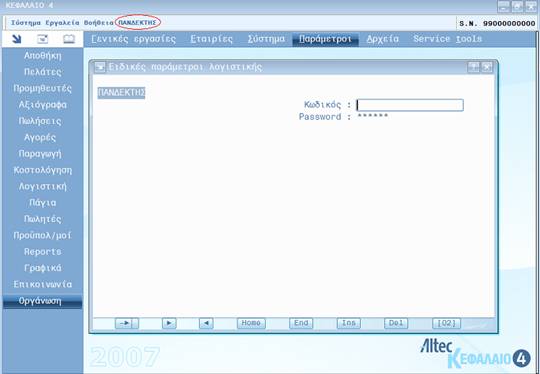 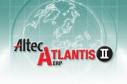 25
Εφαρμογές πληροφορικής στις επιχειρήσεις Ξύλου & Επίπλου
Εφαρμογές Μηχανογραφημένης Λογιστικής (6 από 6)
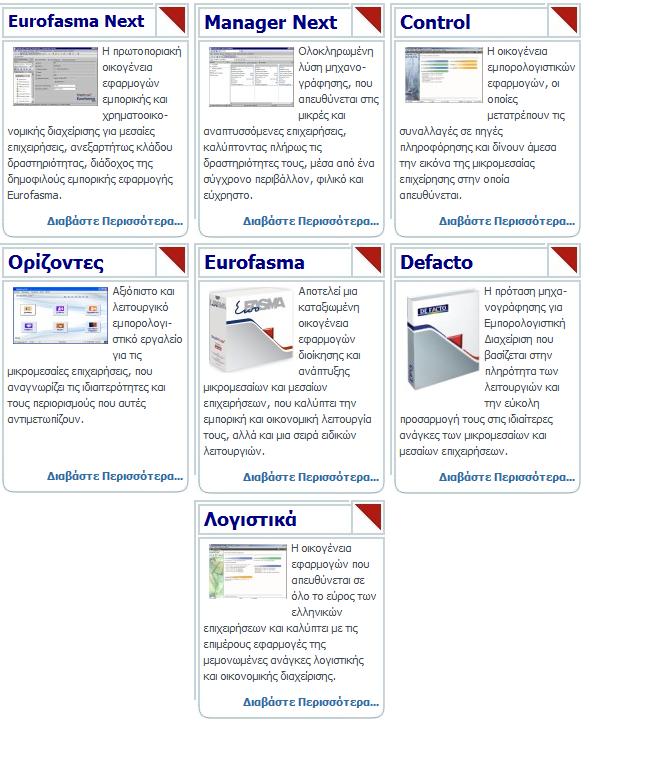 http://www.deltasingular.gr/Ο όμιλος Delta Singular έχει δημιουργήσει το πρόγραμμα "Eurofasma" καθώς κα άλλες εφαρμογές Φορολογιστικής και Εμπορικής διαχείρισης για ΜΜΕ.
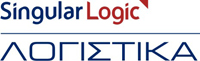 26
Εφαρμογές πληροφορικής στις επιχειρήσεις Ξύλου & Επίπλου
Εφαρμογές αυτοματισμού γραφείου
Προγράμματα αυτοματισμού γραφείου:
Επεξεργασία κειμένου (Word),
Επεξεργασία λογιστικών φύλλων (Excel),
Δημιουργία παρουσιάσεων (PowerPoint),
Ηλεκτρονικό ημερολόγιο-ατζέντα (Outlook),
Βάσεις δεδομένων (Access),
Βοηθήματα (αριθμομηχανή, ζωγραφική, σημειωματάριο),
Λογισμικό επιτραπέζιων εκδόσεων (Corel Draw, Photoshop, Quark Xpress,
27
Εφαρμογές πληροφορικής στις επιχειρήσεις Ξύλου & Επίπλου
Λογισμικό διατήρησης των αρχείων της επιχείρησης (1 από 2)
Κατάλληλο λογισμικό να δημιουργήσουν ή/και να διατηρήσουν τα αρχεία τους σε ψηφιακή μορφή. 
Υπάρχοντα έγγραφα σε έντυπη μορφή μπορούν να μετατραπούν σε ψηφιακά με τη χρήση σαρωτή και ειδικού λογισμικού. 
Δεν απαιτείται ειδικός χώρος για τη φύλαξη του αρχείου της επιχείρησης:
Τα ψηφιακά έγγραφα είναι αποθηκευμένα μία ή περισσότερες φορές (αντίγραφο ασφαλείας) σε ηλεκτρονικά μέσα αποθήκευσης.
Επιπλέον πλεονέκτημα η εύκολη αναζήτηση και ο άμεσος εντοπισμός εγγράφων ανάλογα με το όνομα τους, το περιεχόμενό τους (χρήση λέξης-κλειδί), την ημερομηνία καταχώρισης ή άλλα στοιχεία ταξινόμησης.
28
Εφαρμογές πληροφορικής στις επιχειρήσεις Ξύλου & Επίπλου
Λογισμικό διατήρησης των αρχείων της επιχείρησης (2 από 2)
Document Management for Manufacturing  IBM,
Microsoft Office SharePoint Server 2007, 

Open Source,
OpenDocMan, 
KnowledgeTree.
29
Εφαρμογές πληροφορικής στις επιχειρήσεις Ξύλου & Επίπλου
Προγραμματισμό της παραγωγής
MRP-Materials Requirement Planning και MRP II.
Βασικές λειτουργίες:
Προγραμματισμός υλικών απαιτήσεων, Συντονισμός εντολών αγοράς και εντολών παραγωγής ή εργασίας,
Στόχος είναι η ικανοποίηση των απαιτήσεων για το τελικό προϊόν όπως αυτές διαμορφώνονται από την εξωτερική ζήτηση.
30
Εφαρμογές πληροφορικής στις επιχειρήσεις Ξύλου & Επίπλου
Συστήματα Διαχείρισης Αποθήκης (WMS) (1 από 6)
Θερμικοί εκτυπωτές ετικετών, οι αναγνώστες barcodes, και τα φορητά τερματικά.
Αξιοποιώντας αυτή την πληροφορία με τον κατάλληλο τρόπο, τα WMS βοηθούν τις επιχειρήσεις να μειώσουν τους χρόνους και τα λάθη που σχετίζονται με τις τιμολογήσεις, τις παραλαβές και τις αποστολές των προϊόντων, έχοντας παράλληλα μια πλήρη εικόνα για τα αποθέματά τους.
Ορισμένες από τις κύριες λειτουργίες των WMS είναι: 
η διαχείριση και ο έλεγχος αποθεμάτων, 
η διαχείριση των παραγγελιών, 
οι προβλέψεις για παραγγελίες Α’ υλών,
η πληροφόρηση για τη βέλτιστη τοποθεσία των προϊόντων, 
η παρακολούθηση των παραδόσεων.
31
Εφαρμογές πληροφορικής στις επιχειρήσεις Ξύλου & Επίπλου
Συστήματα Διαχείρισης Αποθήκης (WMS) (2 από 6)
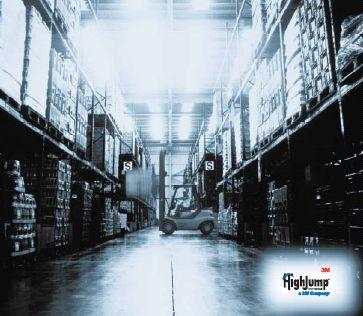 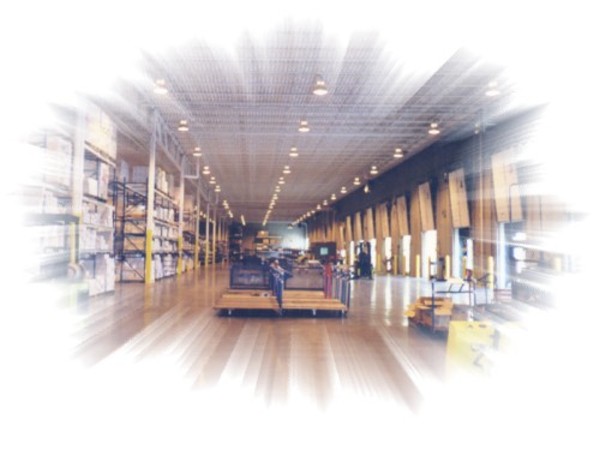 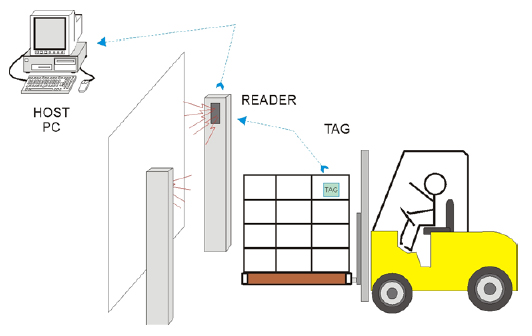 32
Εφαρμογές πληροφορικής στις επιχειρήσεις Ξύλου & Επίπλου
Συστήματα Διαχείρισης Αποθήκης (WMS) (3 από 6)
Με WMS επιτυγχάνονται:
Καλύτερη εκμετάλλευση του αποθηκευτικού χώρου, 
Ταχύτερη εκτέλεση των παραγγελιών πελατών (αυτόματη ON-LINE συλλογή δεδομένων με RF τερματικά Barcode), 
Μείωση των ελλείψεων (ορθολογικότερος τρόπος αναπλήρωσης των αποθεμάτων), 
Μείωση του κόστους λειτουργίας (παραγωγικότητα pickers, αποθηκάριων κλπ), 
Μείωση του δεσμευμένου κεφαλαίου (Μείωση των αποθεμάτων - Dead Stock),
33
Εφαρμογές πληροφορικής στις επιχειρήσεις Ξύλου & Επίπλου
Συστήματα Διαχείρισης Αποθήκης (WMS) (4 από 6)
Μείωση των επιστροφών (καλύτερη διαχείριση προϊόντων - FIFO – FEFO), 
Καλύτερη εικόνα της απόδοσης της επιχείρησης (εφαρμογή Key Performance Indicators), 
Διασφάλιση ιχνηλασιμότητας.
34
Εφαρμογές πληροφορικής στις επιχειρήσεις Ξύλου & Επίπλου
Συστήματα Διαχείρισης Αποθήκης (WMS) (5 από 6)
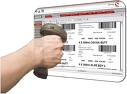 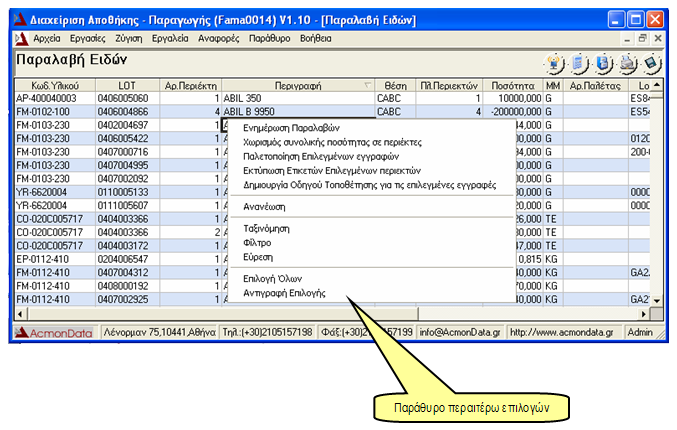 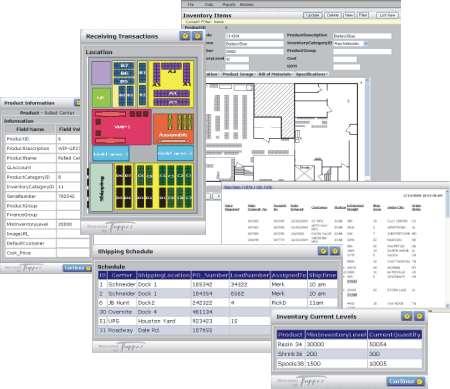 35
Εφαρμογές πληροφορικής στις επιχειρήσεις Ξύλου & Επίπλου
Συστήματα Διαχείρισης Αποθήκης (WMS) (6 από 6)
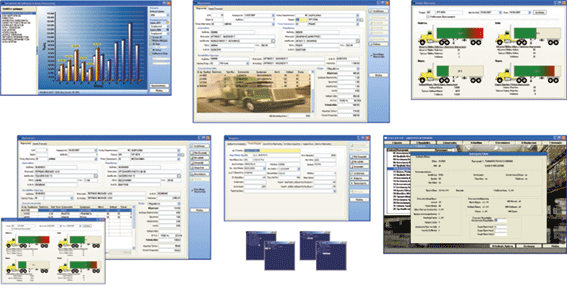 36
Εφαρμογές πληροφορικής στις επιχειρήσεις Ξύλου & Επίπλου
Συστήματα Διαχείρισης Επιχειρησιακών Πόρων (ERP)(1 από 4)
Τι είναι το ERP?

Το ERP (Enterprise Resource Planning) σημαίνει προγραμματισμός των επιχειρηματικών πόρων. 
Το ERP παρακολουθεί:
τα οικονομικά της επιχείρησης, 
στοιχεία για το ανθρώπινο δυναμικό και 
πληροφορίες για την παραγωγή, 
πότε ένα προϊόν πρέπει να φύγει από τις αποθήκες και να πάει στο κατάστημα ή στον πελάτη.
37
Εφαρμογές πληροφορικής στις επιχειρήσεις Ξύλου & Επίπλου
Συστήματα Διαχείρισης Επιχειρησιακών Πόρων (ERP)(2 από 4)
Οφέλη από την υιοθέτηση ενός ERP συστήματος.
Σύμφωνα με πρόσφατη έρευνα της AMR Research, οι τρεις σημαντικότεροι λόγοι για την αγορά λογισμικού ERP είναι: 
η βελτίωση της παραγωγικότητας, 
το ανταγωνιστικό πλεονέκτημα και 
η ικανοποίηση του πελάτη.
38
Εφαρμογές πληροφορικής στις επιχειρήσεις Ξύλου & Επίπλου
Συστήματα Διαχείρισης Επιχειρησιακών Πόρων (ERP)(3 από 4)
Υπάρχουν, όμως, κάποιες γενικές κατευθύνσεις που δίνουν μια αντιπροσωπευτική εικόνα της απόδοσης του ERP, όπως: 
Πληροφορία σε πραγματικό χρόνο,
Μείωση χρόνου καταχωρήσεων των δεδομένων,
Βελτίωση στις διαδικασίες ενοποίησης (consolidation),
Ευκολότερη συμμόρφωση σε υποχρεωτικά ή προαιρετικά πρότυπα,
Αύξηση της ικανοποίησης του πελάτη,
Μείωση λαθών.
39
Εφαρμογές πληροφορικής στις επιχειρήσεις Ξύλου & Επίπλου
Συστήματα Διαχείρισης Επιχειρησιακών Πόρων (ERP)(4 από 4)
Παραδείγματα:
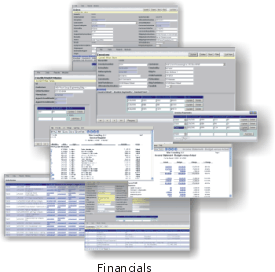 40
Εφαρμογές πληροφορικής στις επιχειρήσεις Ξύλου & Επίπλου
CRM (Customer Relation Management) (1 από 2)
Μέσα από μία σειρά εφαρμογών ηλεκτρονικού κυρίως χαρακτήρα οι επιχειρήσεις μπορούν να 
μάθουν τις καταναλωτικές συνήθειες των πελατών τους, 
να τις καταγράψουν σε κάποια βάση δεδομένων, 
να σχεδιάσουν μια στρατηγική επαφής με τους πελάτες και να την υλοποιήσουν,
 με σκοπό την αύξηση των πωλήσεών τους.
41
Εφαρμογές πληροφορικής στις επιχειρήσεις Ξύλου & Επίπλου
CRM (Customer Relation Management) (2 από 2)
Ο όρος Customer Relationship Management ή Marketing (CRM) δηλώνει την μεθοδολογία που θέτει τον πελάτη στο επίκεντρο της επιχειρηματικής διαδικασίας. 
    Στόχος του πελατοκεντρικού χαρακτήρα CRM είναι η διαχρονική πώληση κι εξυπηρέτηση πελατών, πιστών στα προϊόντα και τις υπηρεσίες, μέσα από ένα συγκεκριμένο σύστημα διαχείρισης.
42
Εφαρμογές πληροφορικής στις επιχειρήσεις Ξύλου & Επίπλου
Αυτοματισμοί
Προγραμματισμός, 
Παρακολούθηση, 
Έλεγχος της παραγωγής,
Καταγραφή των ολοκληρωμένων εργασιών (ποσότητες, αναλώσεις, χρόνοι, ποιοτικά στοιχεία).
43
Εφαρμογές πληροφορικής στις επιχειρήσεις Ξύλου & Επίπλου
Παραγωγή
Χρήση ρομπότ, 
Μηχανήματα για αυτοματοποιημένη παραγωγή,
Εργαλειομηχανές.
44
Εφαρμογές πληροφορικής στις επιχειρήσεις Ξύλου & Επίπλου
Ο υπολογιστής ως εργαλείο Επικοινωνίας, Πληροφόρησης και Αλληλεπίδρασης μέσω του Internet(1 από 2)
Μία από τις βασικές λειτουργίες μιας επιχείρησης είναι η επικοινωνία, καθώς και η πρόσβαση στις διάφορες πληροφορίες και η διαχείρισή τους. 

Οι δυνατότητες της σύγχρονης και ασύγχρονης επικοινωνίας που παρέχουν σήμερα τα δίκτυα είναι πολύ σημαντικές για μια επιχείρηση, γιατί επιτρέπουν την επικοινωνία ανεξάρτητα από το γεωγραφικό χώρο και τον πραγματικό χρόνο.
45
Εφαρμογές πληροφορικής στις επιχειρήσεις Ξύλου & Επίπλου
Ο υπολογιστής ως εργαλείο Επικοινωνίας, Πληροφόρησης και Αλληλεπίδρασης μέσω του Internet(2 από 2)
Με αυτόν τον τρόπο μειώνεται το κόστος και ο χρόνος της επικοινωνίας με τους συνεργάτες και τους πελάτες της επιχείρησης, αφού δεν είναι πια απαραίτητη η αποστολή έντυπου υλικού (π.χ. γράμματα) και η μετακίνηση φυσικών προσώπων. Έτσι, μπορείτε να συνομιλήσετε με όλους τους συνεργάτες σας που βρίσκονται σε άλλη πόλη μέσα από τον υπολογιστή.
46
Εφαρμογές πληροφορικής στις επιχειρήσεις Ξύλου & Επίπλου
Ο υπολογιστής ως εργαλείο ψηφιακής διαφήμισης και τακτικής και άμεσης συνεργασίας με πελάτες / συνεργάτες(1 από 2)
Ηλεκτρονικό εμπόριο,
Ψηφιακή διαφήμιση,
Ιστότοπος,

Στόχος της επιχείρησης είναι μέσω της παρουσίας της στο Internet: 
Nα βελτιώσει την εικόνα της. 
Nα επιτύχει την άμεση ενημέρωση των πελατών και των συνεργατών.
47
Εφαρμογές πληροφορικής στις επιχειρήσεις Ξύλου & Επίπλου
Ο υπολογιστής ως εργαλείο ψηφιακής διαφήμισης και τακτικής και άμεσης συνεργασίας με πελάτες / συνεργάτες(2 από 2)
Να επιτύχει τη μείωση κόστους και χρόνου επικοινωνίας με τους πελάτες και τους συνεργάτες. 
Να επιτύχει την ανάπτυξη ενός οργανωμένου online κατάλογου για τα αγαθά και τις υπηρεσίες της εταιρείας. 
Να επιτύχει την αύξηση πωλήσεων με προσέλκυση νέων πελατών. 
Να επιτύχει την πώληση των προϊόντων μέσα από το Διαδίκτυο. 
Επομένως, η μελέτη τόσο της δομής, όσο και των περιεχομένων της ιστοσελίδας της επιχείρησης θα πρέπει να γίνει σύμφωνα με τους παραπάνω επιμέρους στόχους."
48
Εφαρμογές πληροφορικής στις επιχειρήσεις Ξύλου & Επίπλου
Ο υπολογιστής ως εργαλείο συναλλαγής με δημόσιους οργανισμούς και τράπεζες
Για παράδειγμα μπορούν να γίνουν εύκολα και άμεσα μέσω του Internet
η υποβολή περιοδικών δηλώσεων ΦΠΑ και δήλωσης φόρου εισοδήματος (www.taxisnet.gr), 
η αγορά ενσήμων (www.ika.gr) και η 
διαχείριση τραπεζικών λογαριασμών.
49
Εφαρμογές πληροφορικής στις επιχειρήσεις Ξύλου & Επίπλου
Βασικά οφέλη της διαδικτυακής δραστηριοποίησης για τις επιχειρήσεις (1 από 3)
Ευρεία γεωγραφική κάλυψη: οι επιχειρήσεις έχουν τη δυνατότητα να απευθυνθούν σε πελάτες που βρίσκονται παντού, χωρίς τη σύσταση τοπικού υποκαταστήματος. 
Ελαχιστοποίηση της προμηθευτικής αλυσίδας: ο προμηθευτής μπορεί να απευθυνθεί απευθείας στον πελάτη, χωρίς την ανάμειξη «ενδιάμεσων». 
Μείωση λειτουργικού κόστους: η μείωση του λειτουργικού κόστους οφείλεται στο γεγονός ότι οι επιχειρήσεις μπορούν να εξυπηρετήσουν τους πελάτες με ελάχιστο κόστος. Επίσης, όσο αυξάνεται ο αριθμός των πελατών ενός ηλεκτρονικού καταστήματος, τόσο μειώνεται το συνολικό κόστος εξυπηρέτησής τους.
50
Εφαρμογές πληροφορικής στις επιχειρήσεις Ξύλου & Επίπλου
Βασικά οφέλη της διαδικτυακής δραστηριοποίησης για τις επιχειρήσεις (2 από 3)
Συνεχής λειτουργία: το διαδίκτυο είναι ίσως τα μοναδικό κανάλι εξυπηρέτησης πελατών που επιτρέπει την πραγματοποίηση αγορών οποιαδήποτε στιγμή το 24ωρο. 
Εργαλείο μάρκετιγκ: οι επιχειρήσεις μπορούν να εκμεταλλευτούν τις δυνατότητες του διαδικτύου για προσφορές, διαχείριση και ενημέρωση πελατών, στατιστικά στοιχεία πρόσβασης και πωλήσεων. 
Αύξηση των πωλήσεων 
Άμεση ικανοποίηση των πελατών 
Άμεση ενημέρωση των πελατών για καινούρια προϊόντα 
Βελτίωση της επικοινωνίας με τους πελάτες 
Βέλτιστη διαχείριση των προϊόντων και των παραγγελιών
51
Εφαρμογές πληροφορικής στις επιχειρήσεις Ξύλου & Επίπλου
Βασικά οφέλη της διαδικτυακής δραστηριοποίησης για τις επιχειρήσεις (3 από 3)
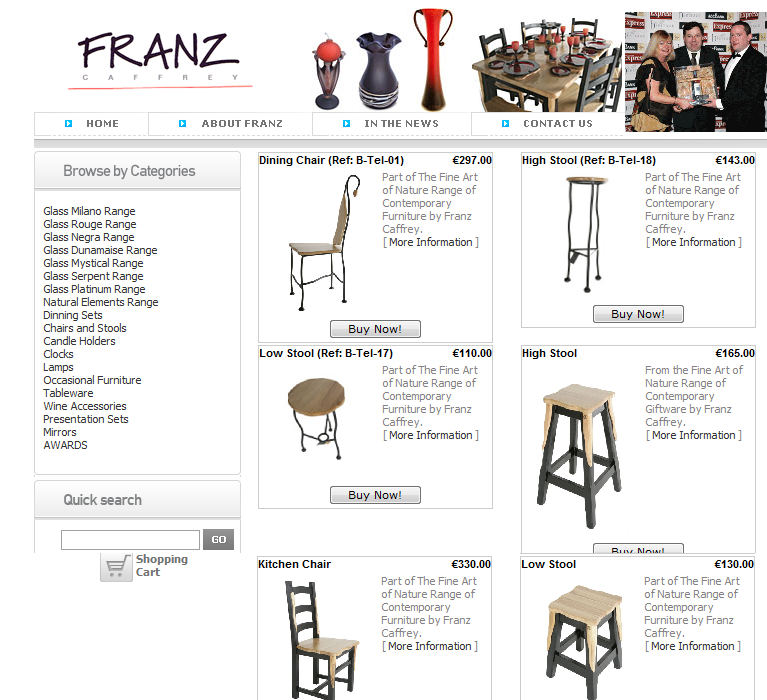 52
Εφαρμογές πληροφορικής στις επιχειρήσεις Ξύλου & Επίπλου
Τέλος Ενότητας
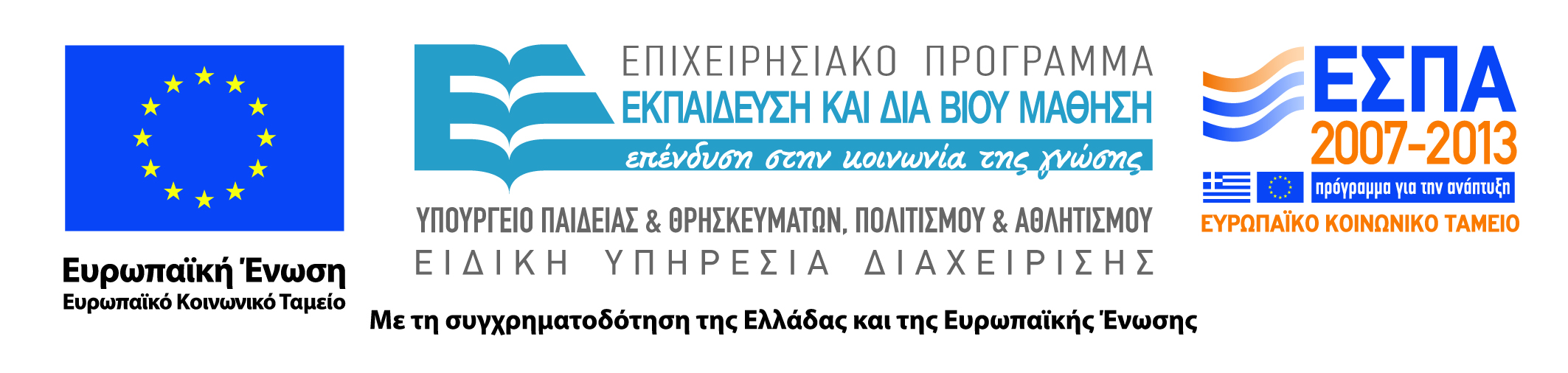 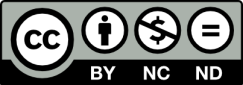